bl
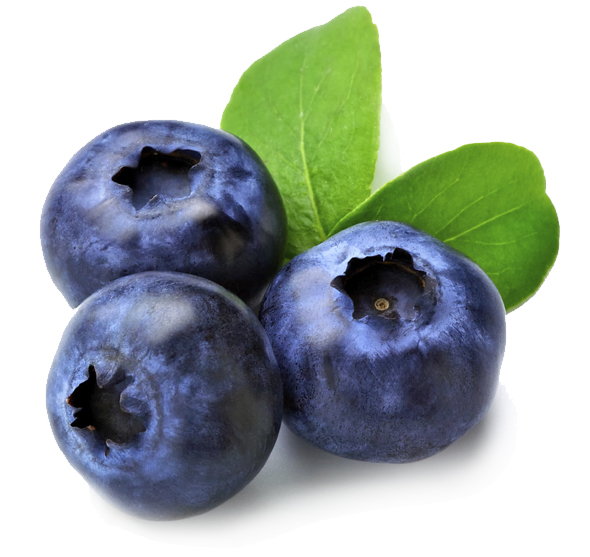 br
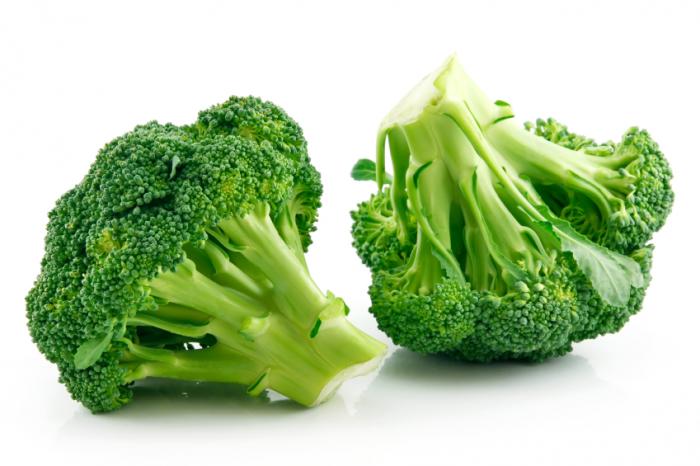 ch
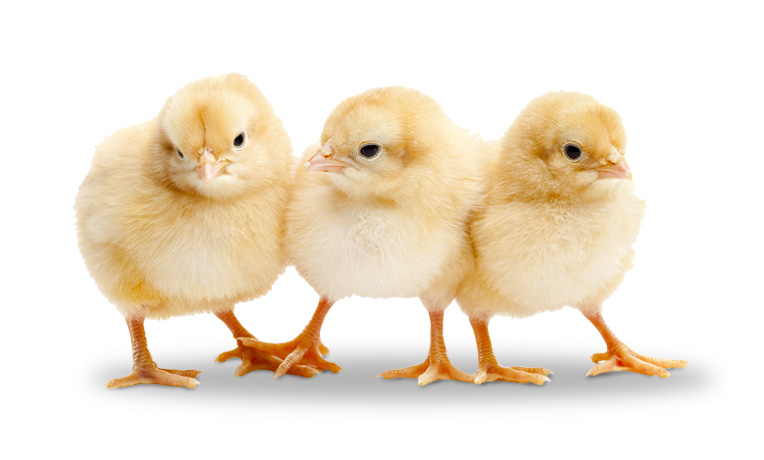 cl
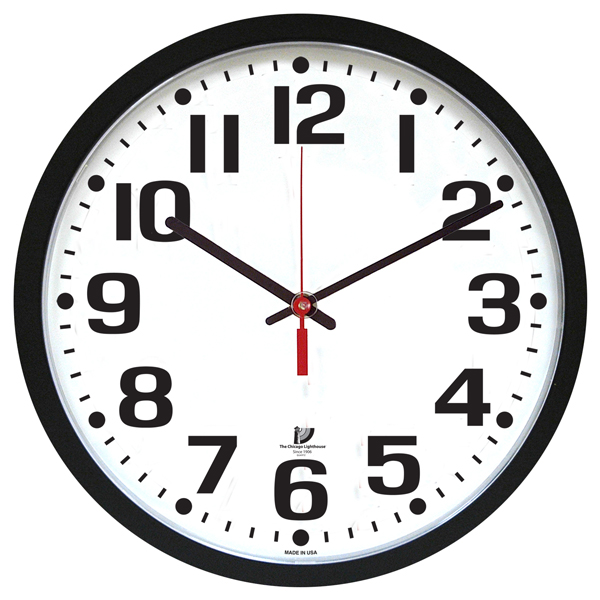 cr
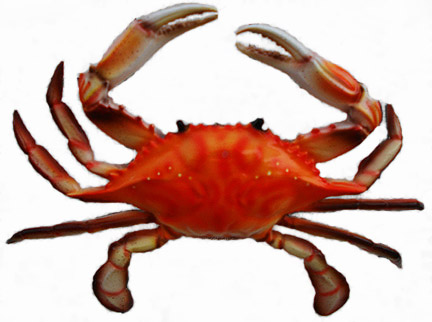 dr
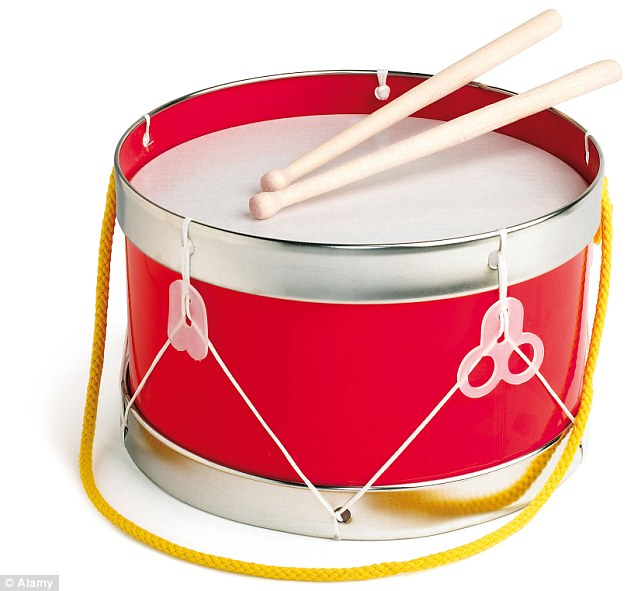 fl
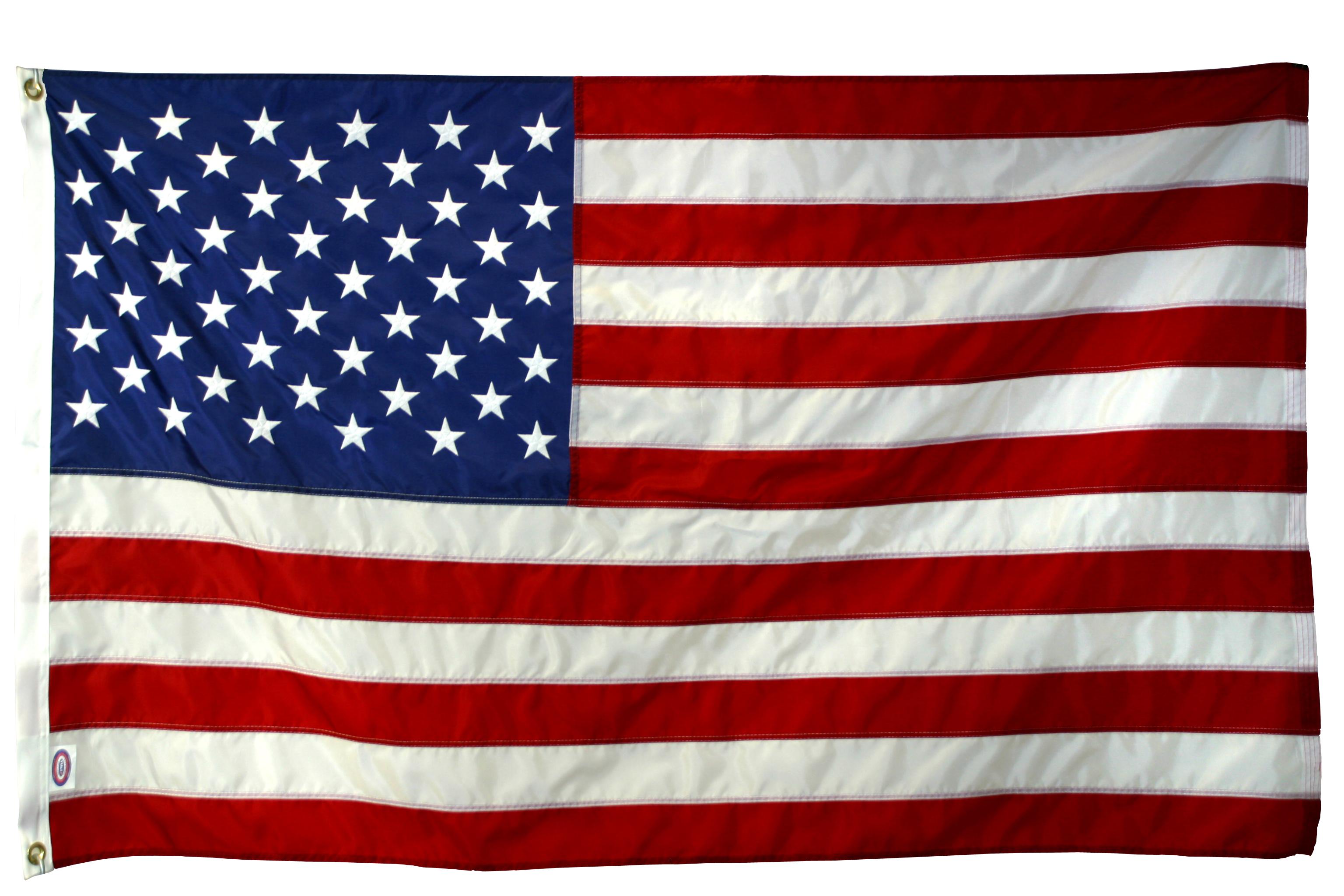 fr
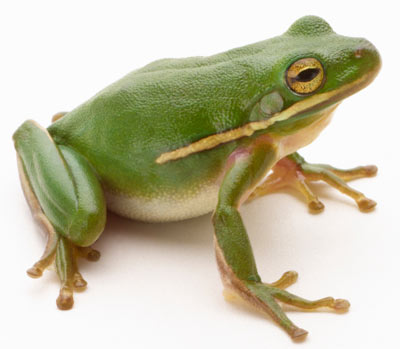 gl
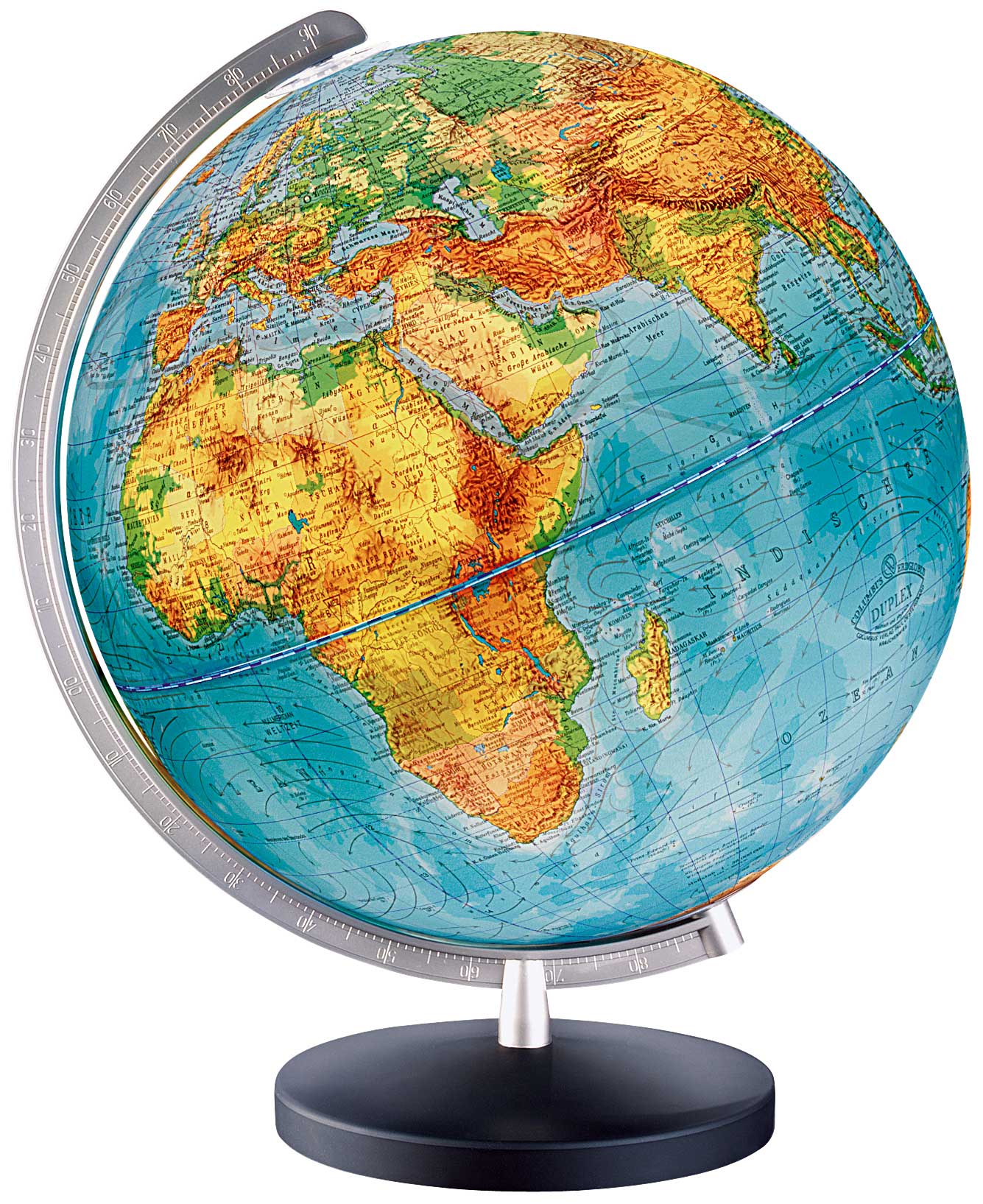 gr
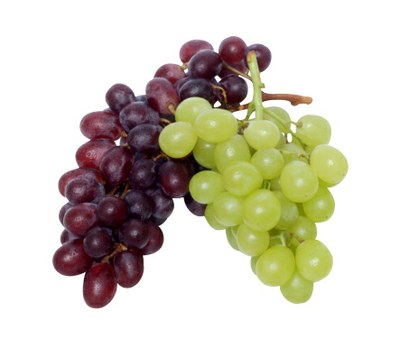 kn
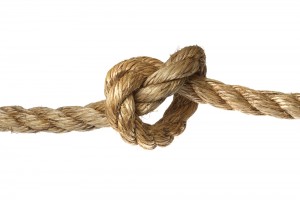 ph
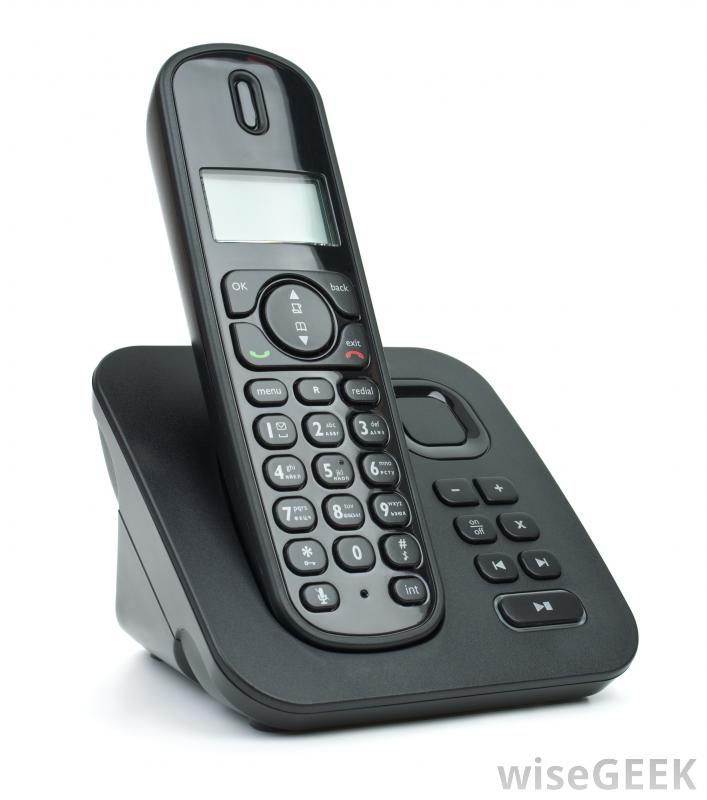 pl
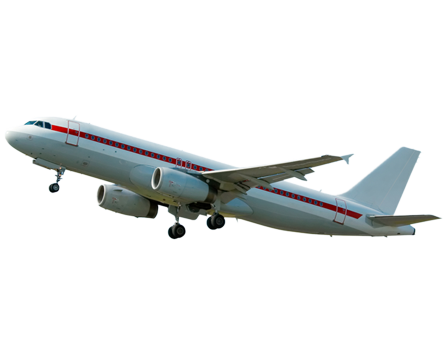 pr
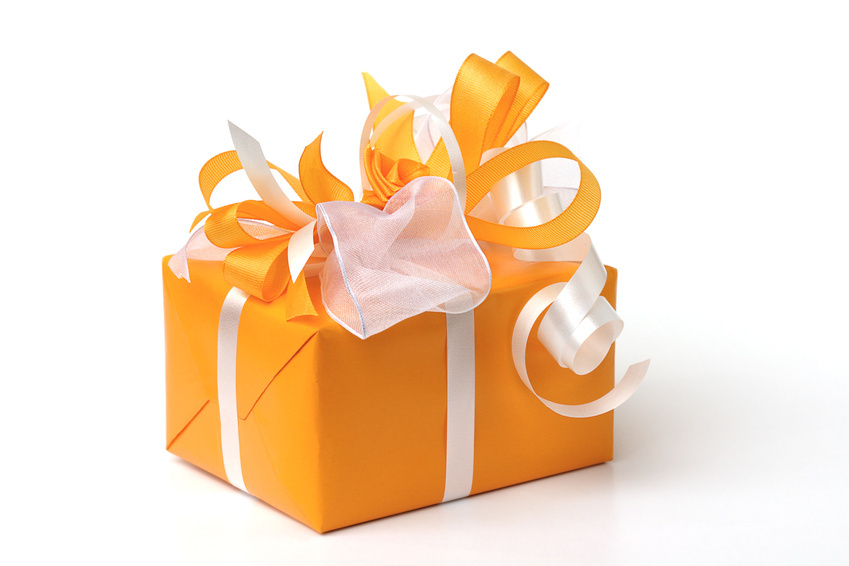 sc
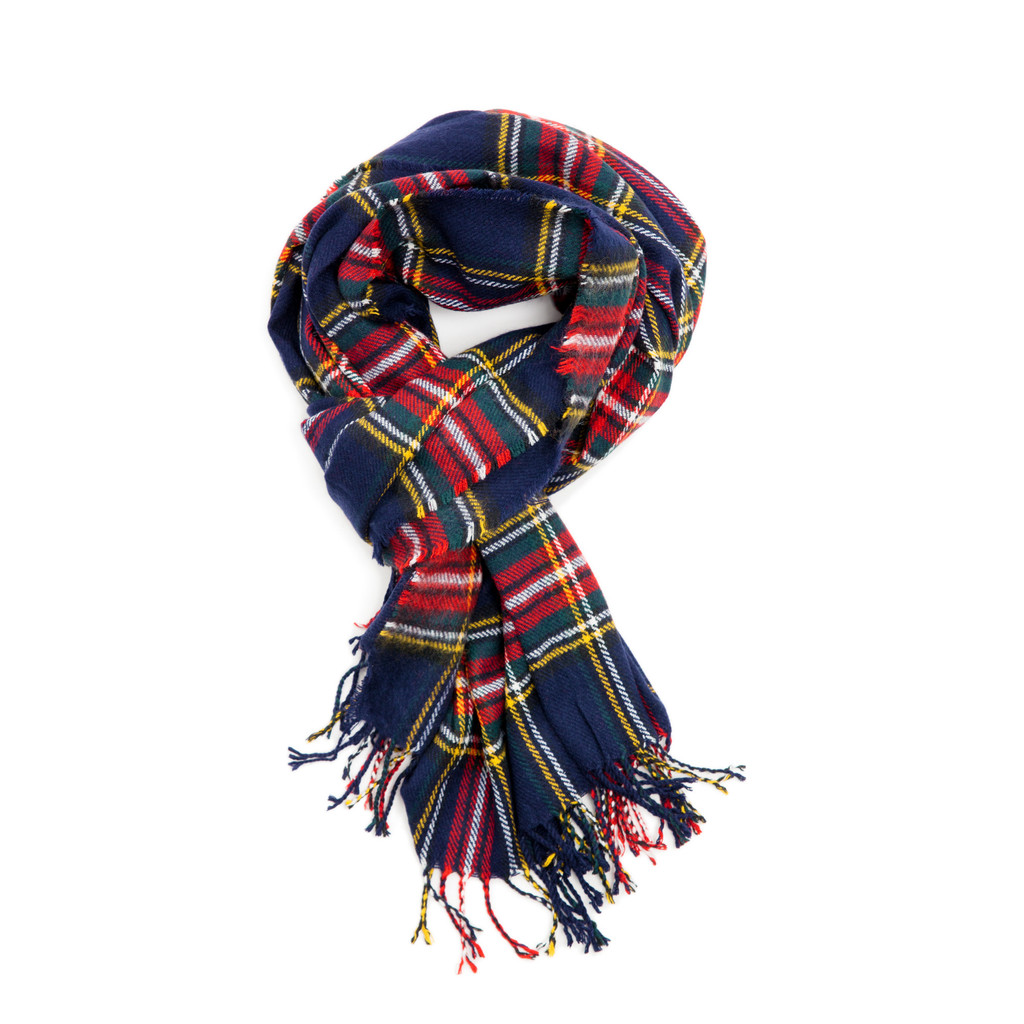 scr
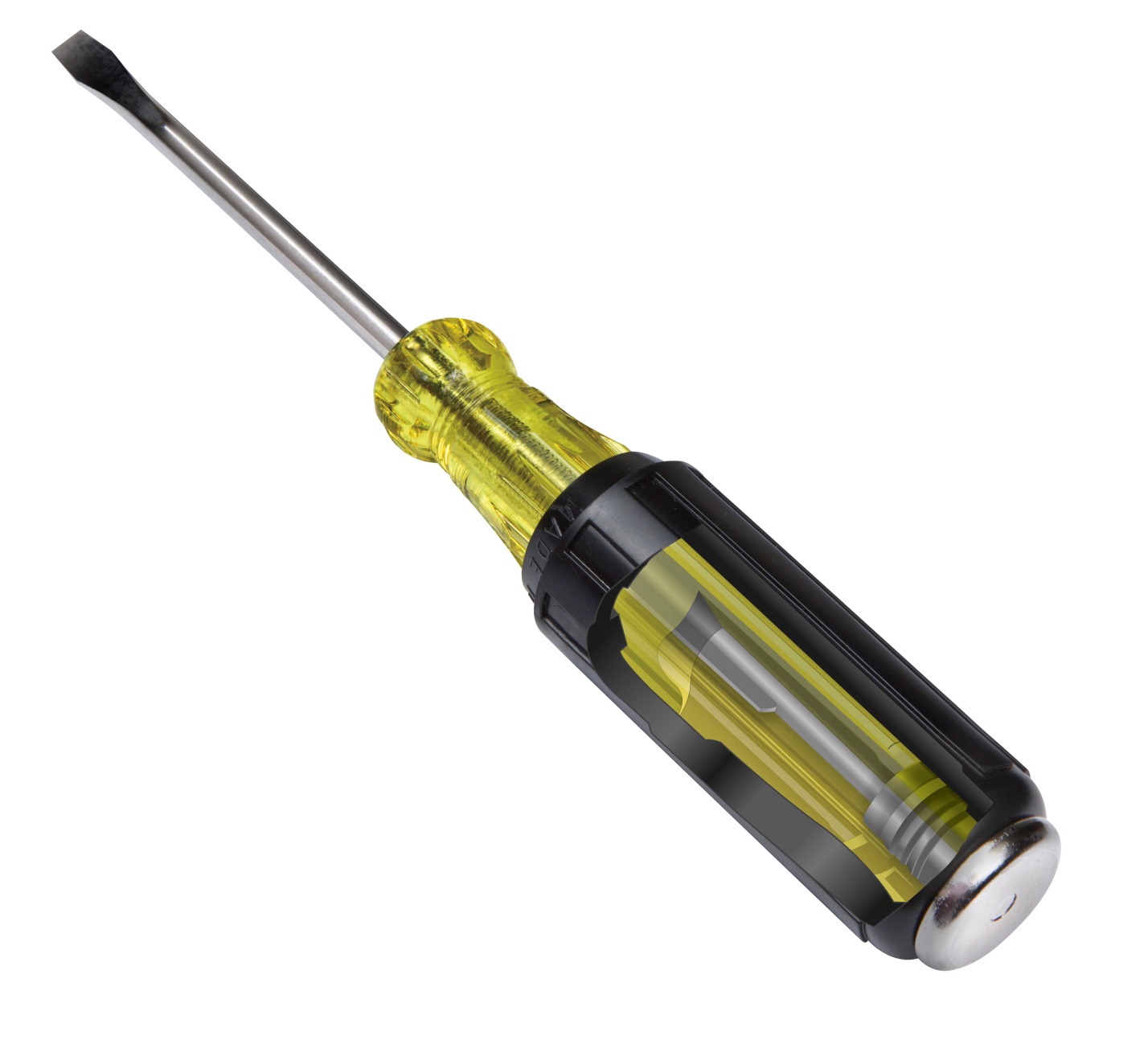 sh
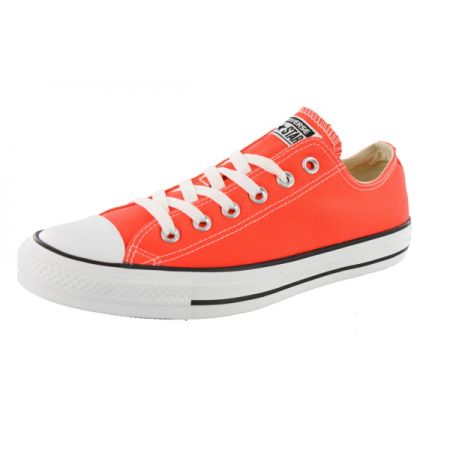 sk
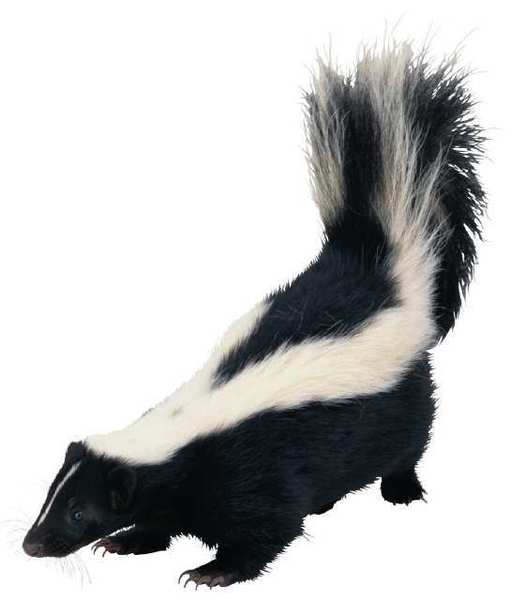 sl
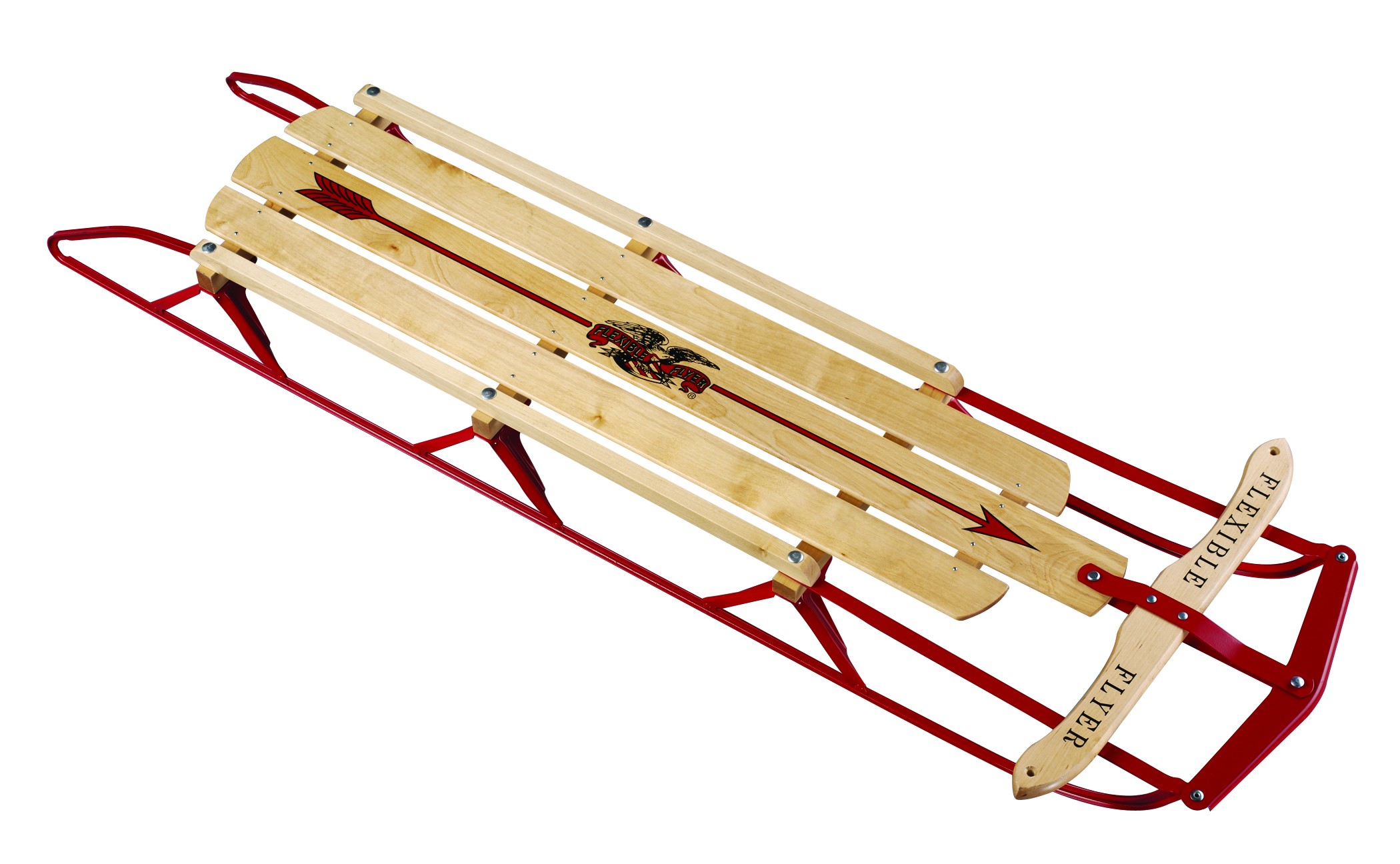 sm
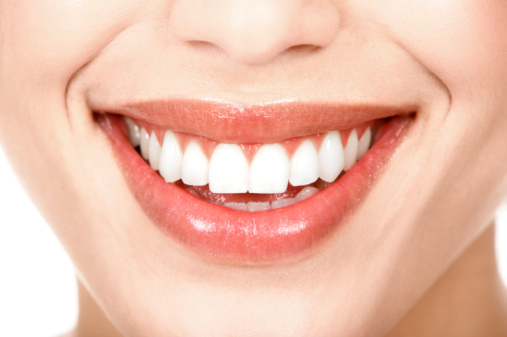 sn
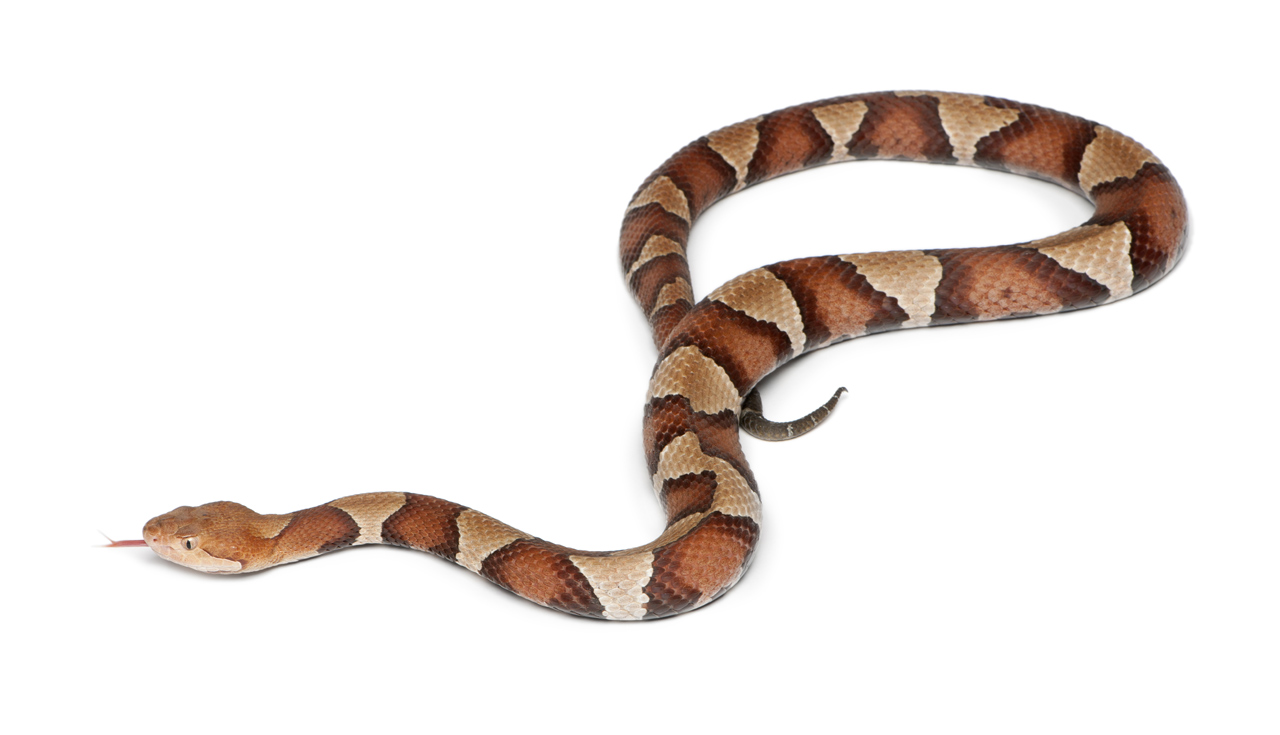 sp
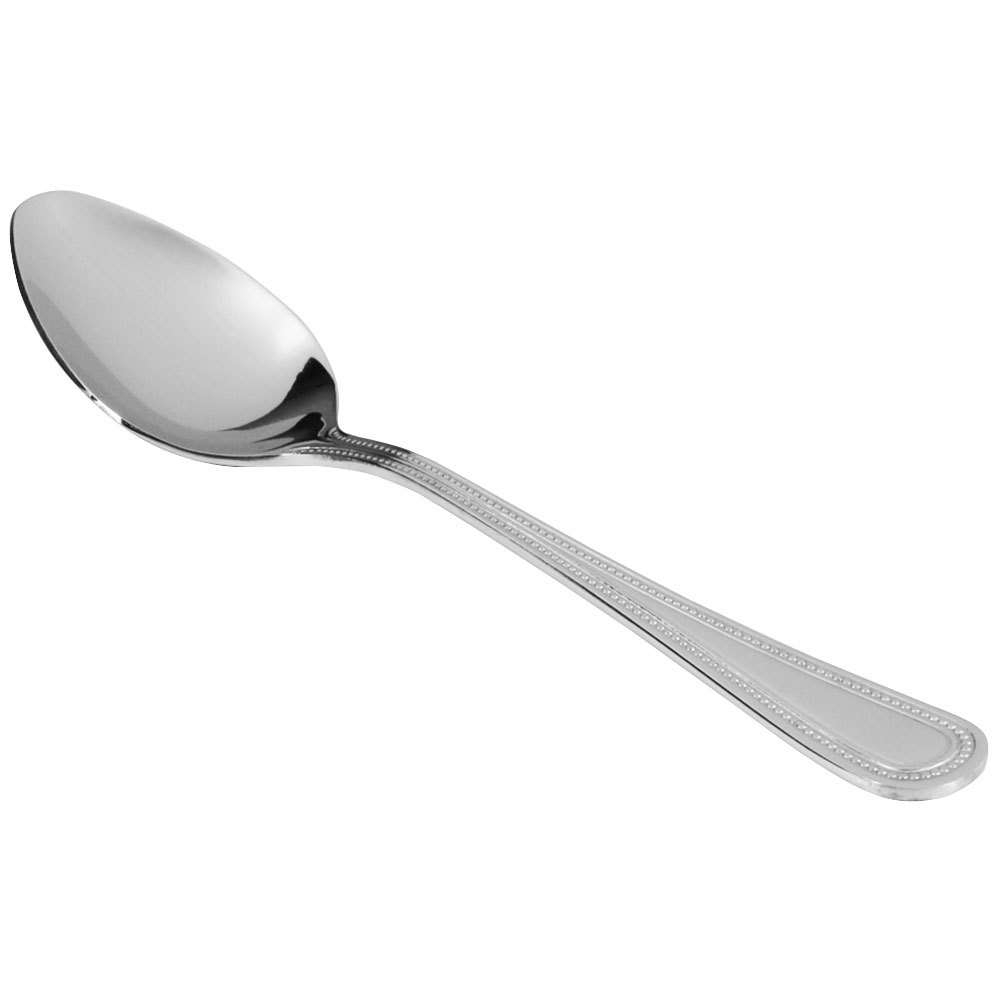 spr
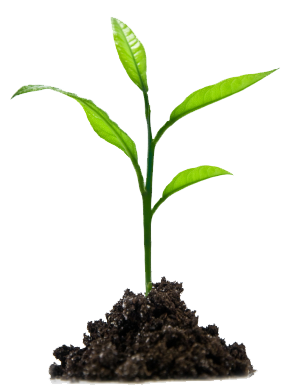 squ
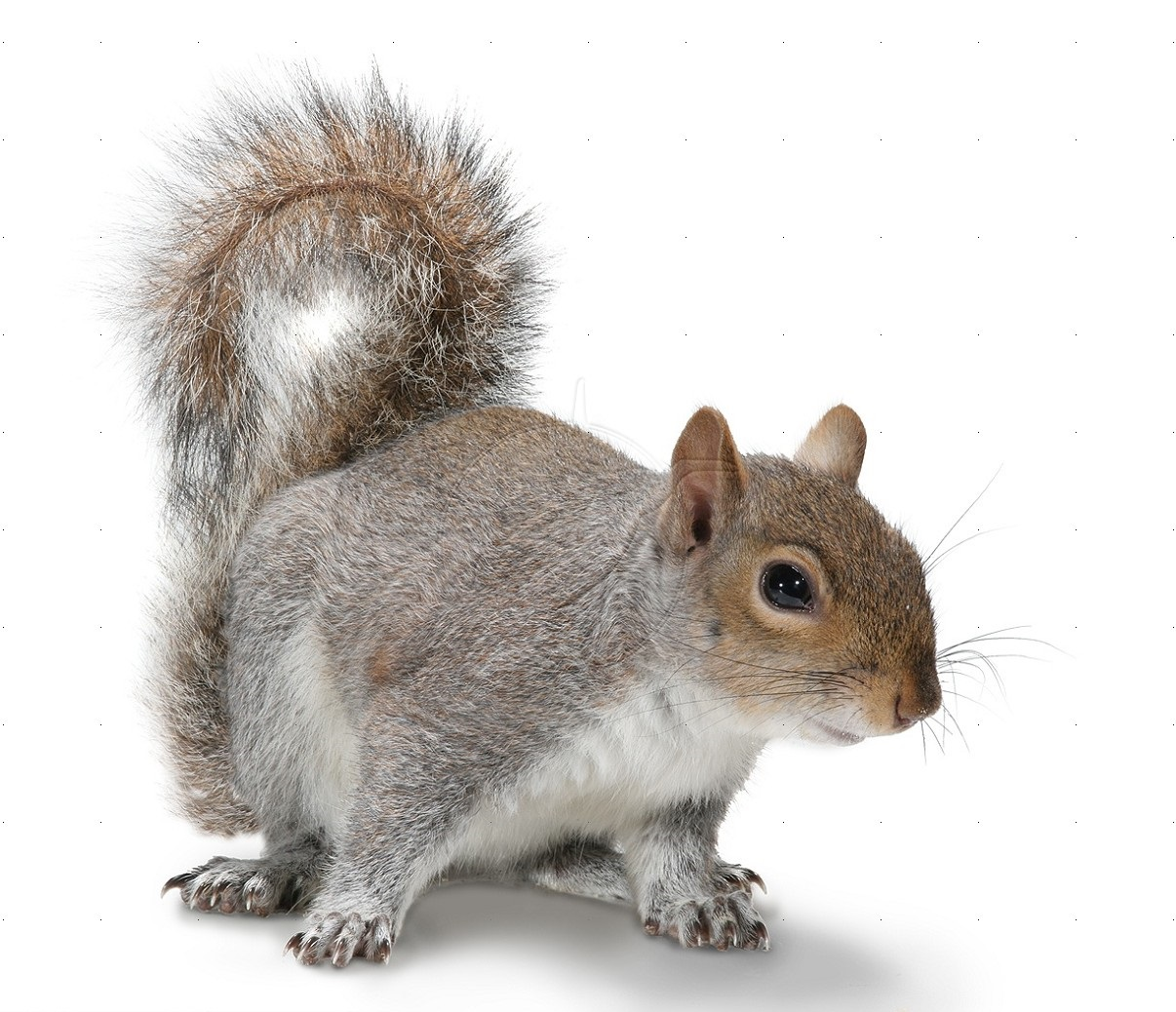 st
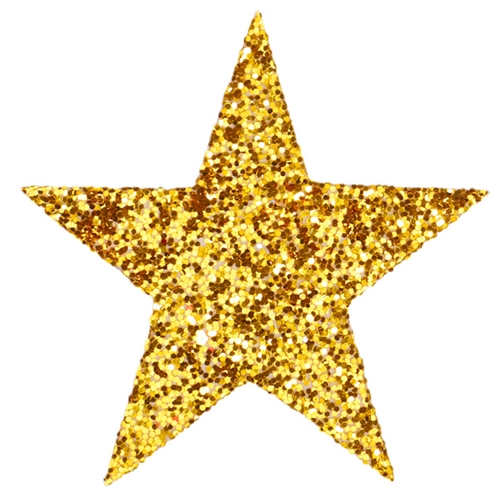 str
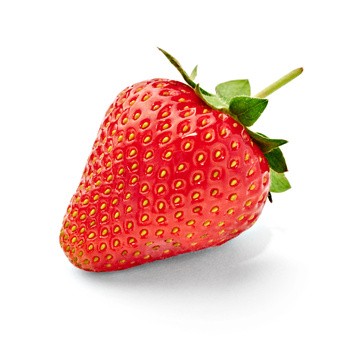 sw
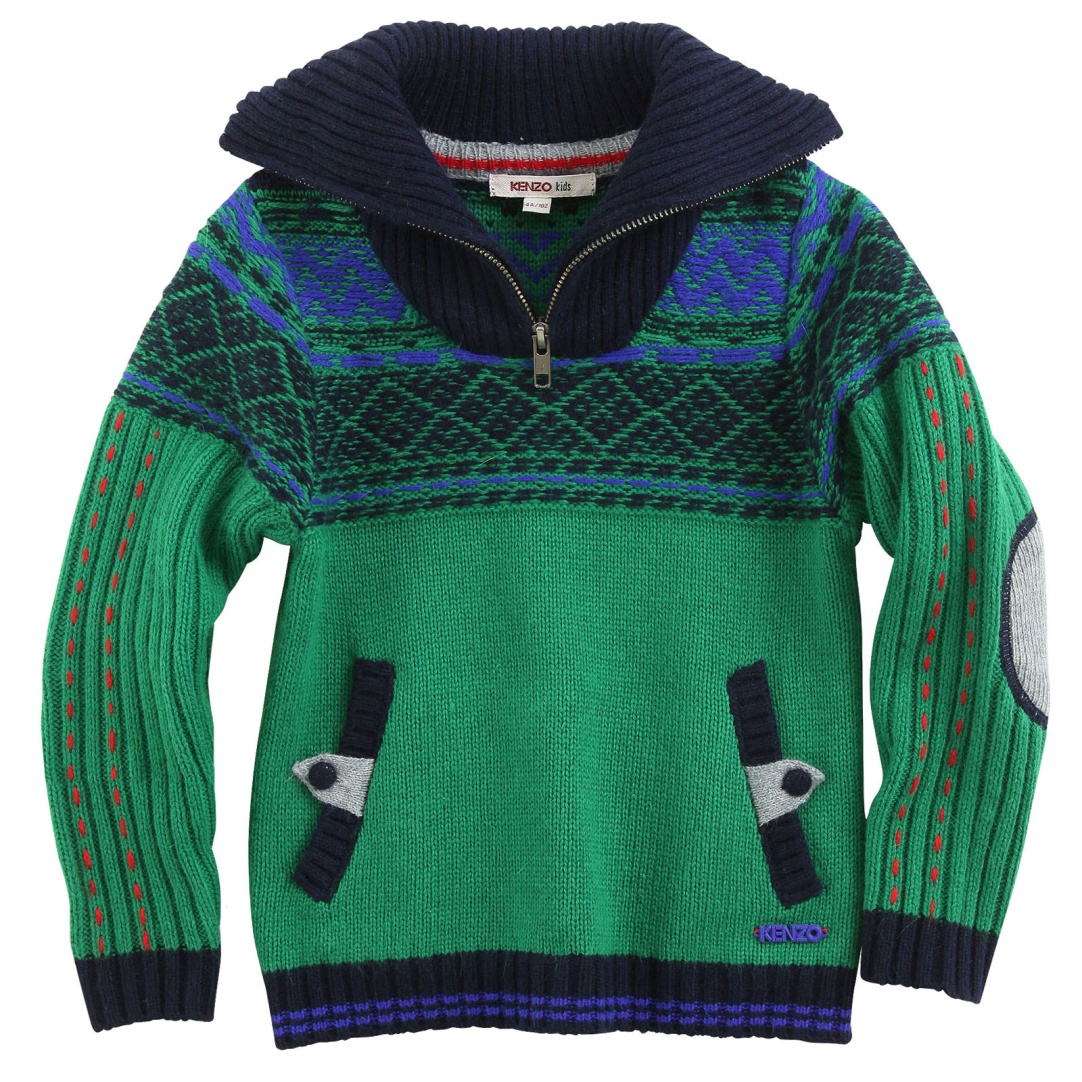 th
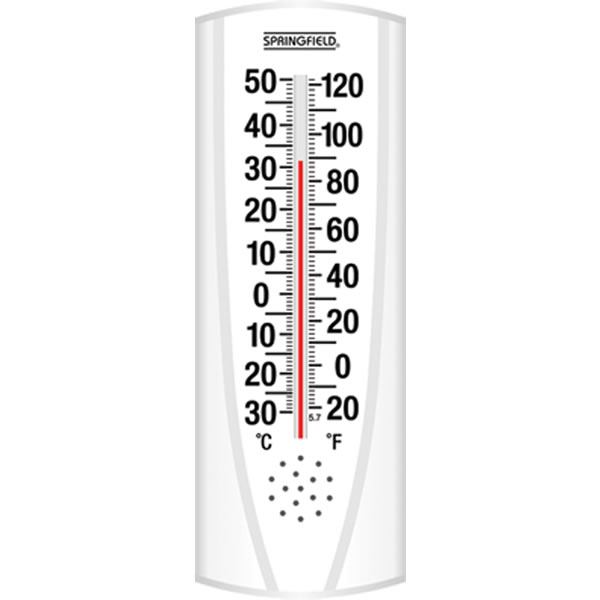 thr
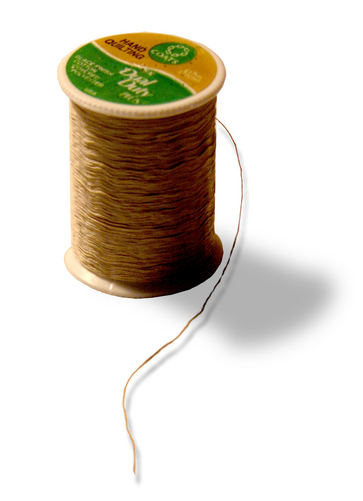 tr
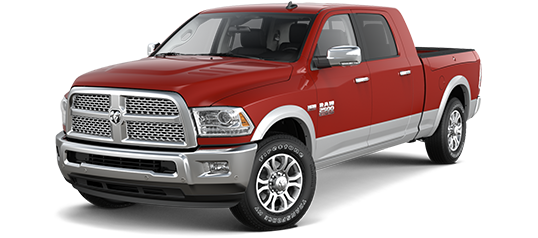 tw
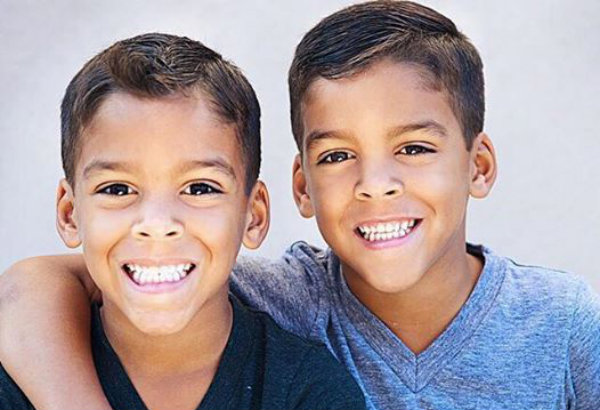 wh
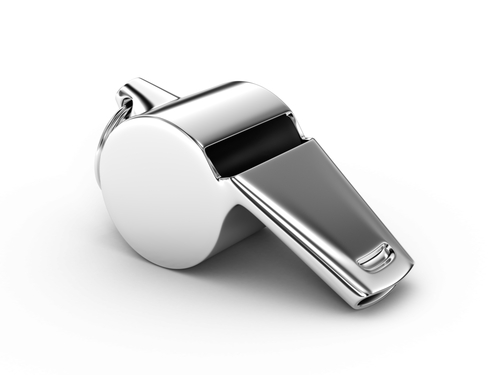